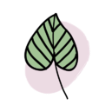 Презентация кабинета учителя-логопедаМБДОУ Детский сад«Солнышко»Учитель-логопед
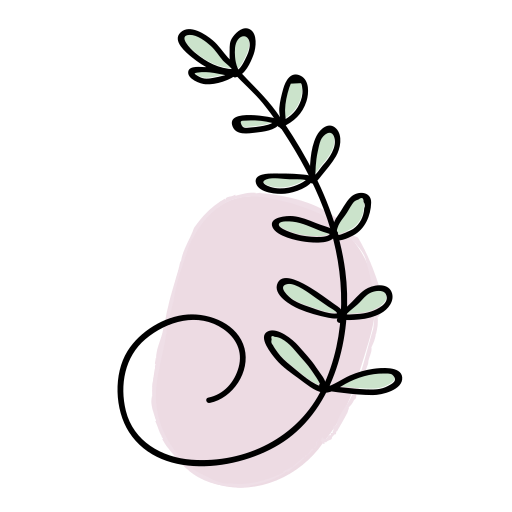 Кальбина Наталья Васильевна
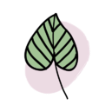 Логопедический кабинет – это творческая мастерская
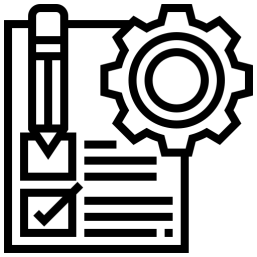 Основное назначение логопедического кабинета – создание рациональных условий для коррекционного обучения воспитанников с речевыми дефектами.
Главное правило логопедического кабинета: сотрудничество ребенка и взрослого.
Здесь все подчинено закону детства: «Учимся играя!» 
Самая важная оценка моей работы – это оценка детей: им должно быть здесь интересно и они должны с удовольствием и огромным желанием посещать занятия в кабинете!
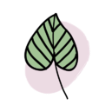 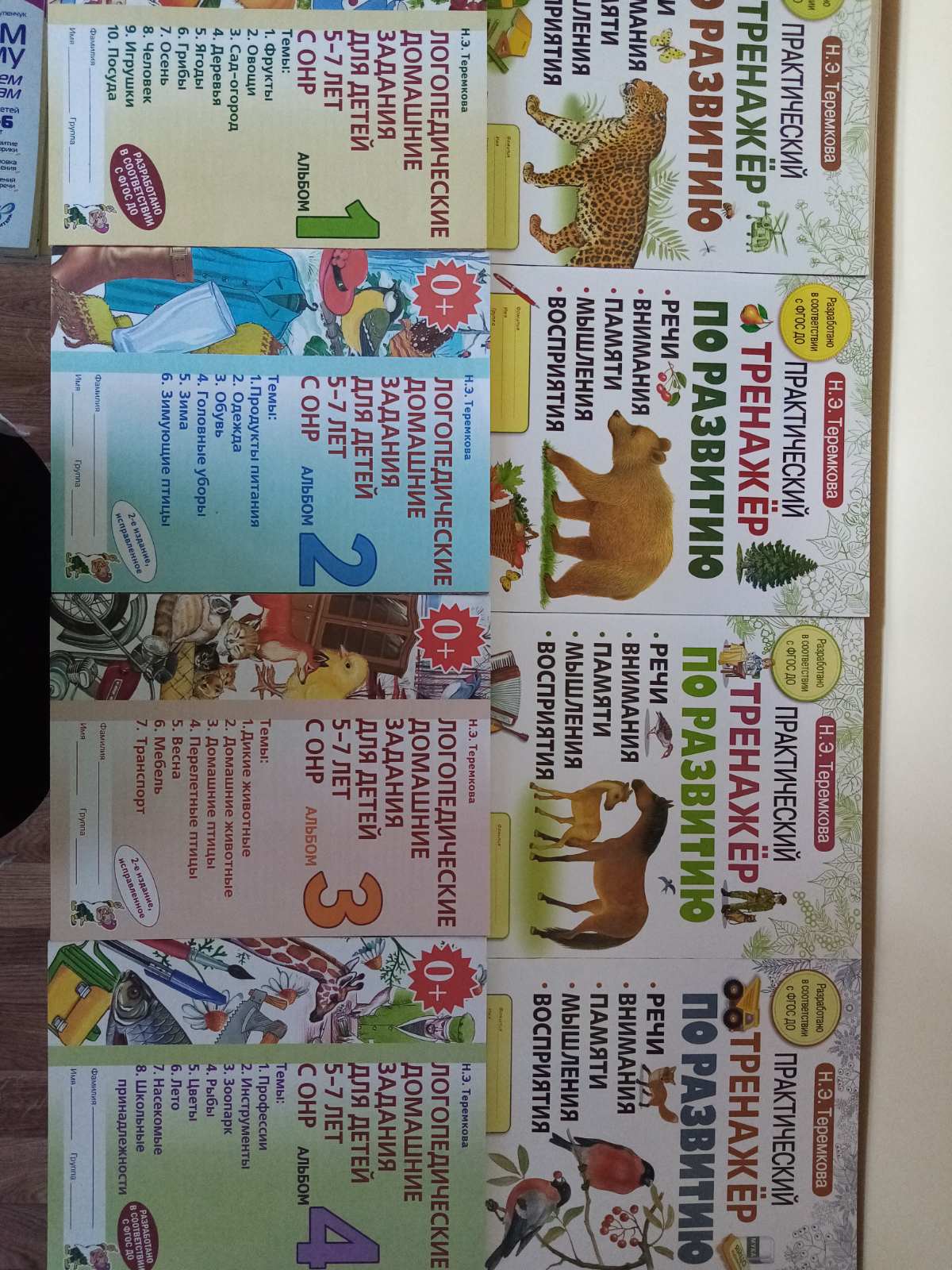 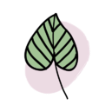 Дидактическое обеспечение педагогического процесса в логопедическом кабинете
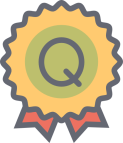 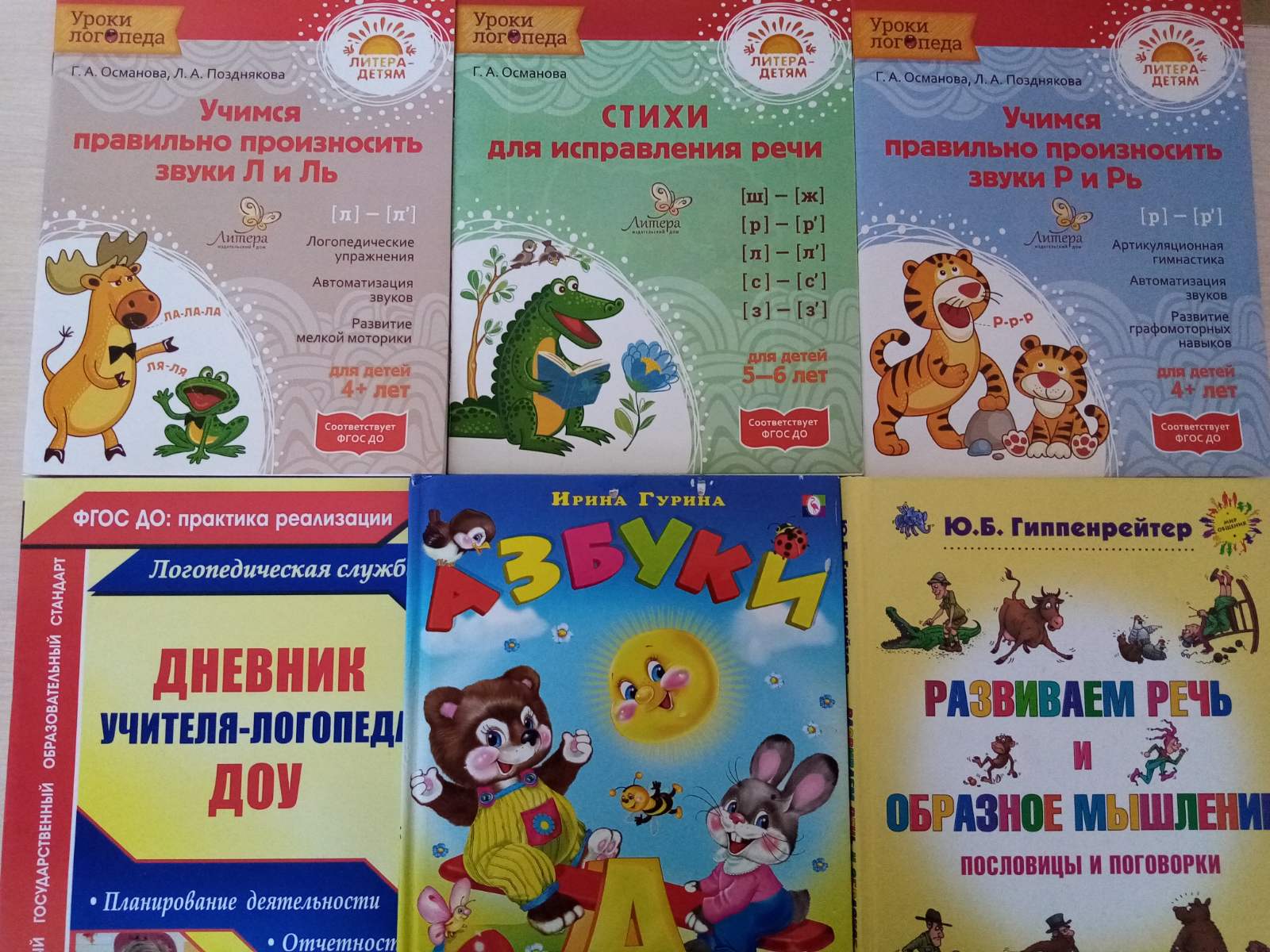 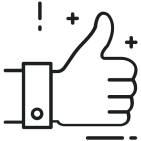 Четкая организация коррекционно-развивающего процесса, требует применения огромного количества разнообразного наглядно-диалектического материала, систематизированного с учетом: речевого нарушения, поэтапности работы, возраста обучающихся
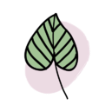 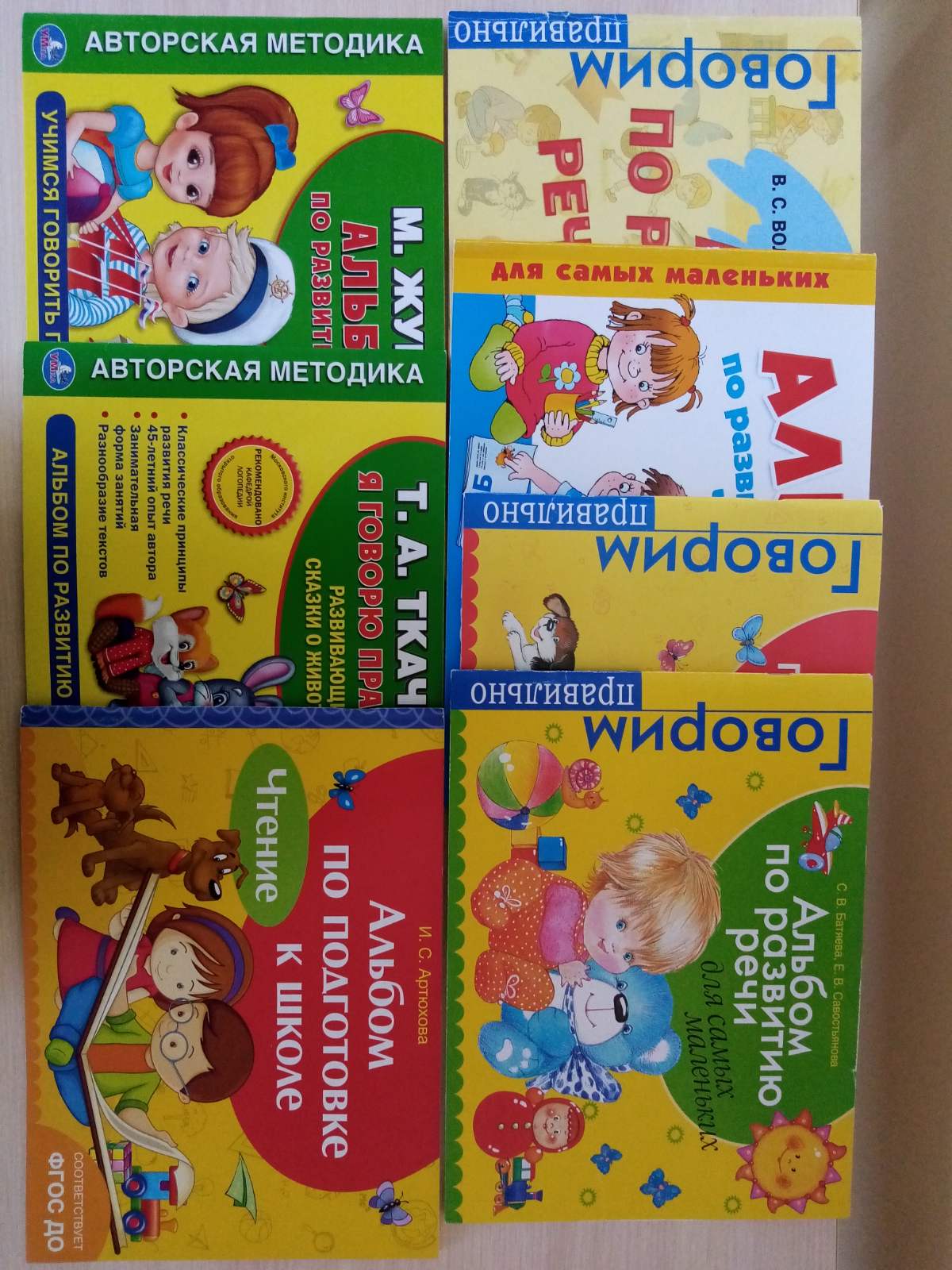 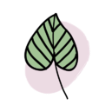 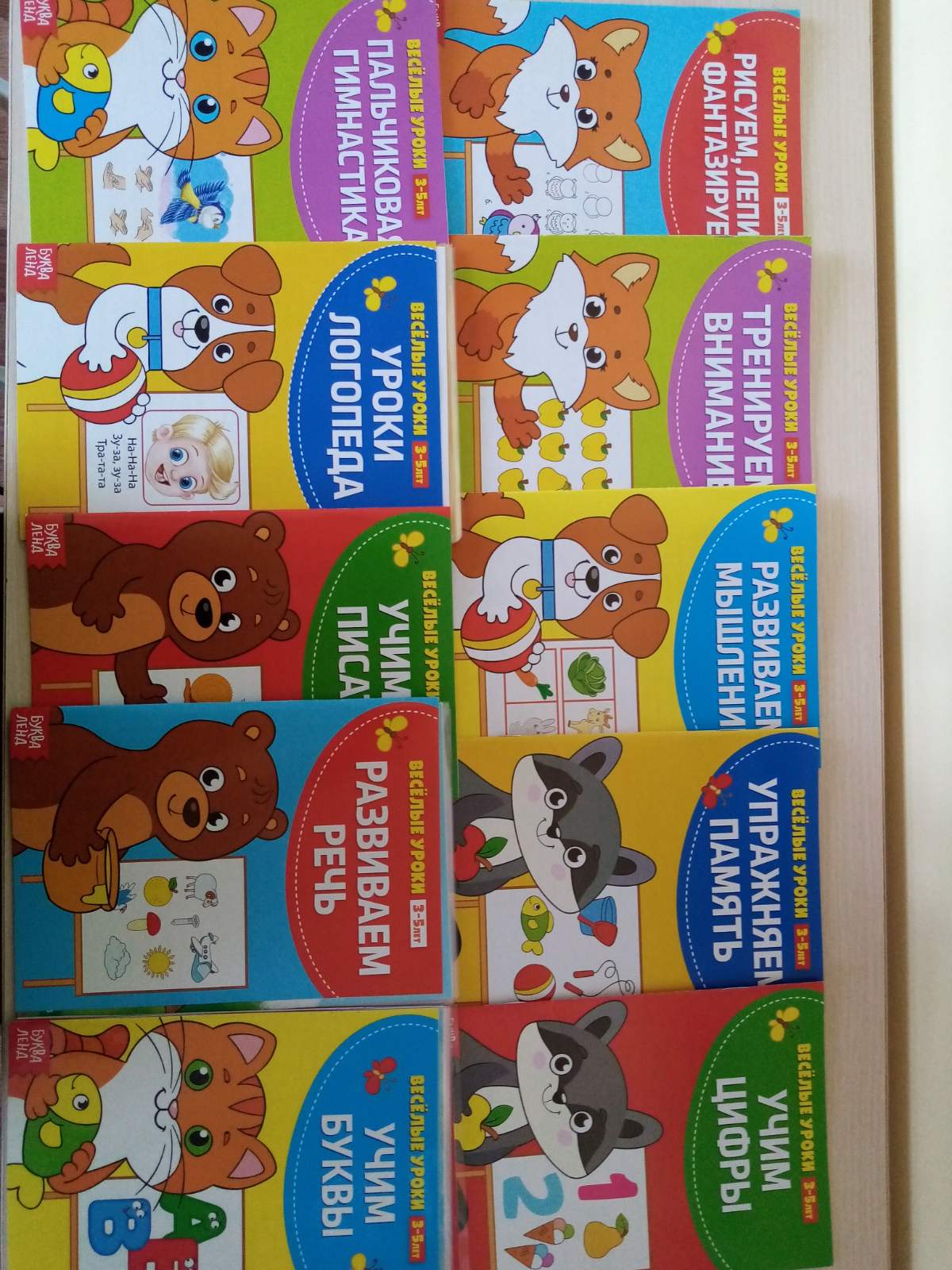 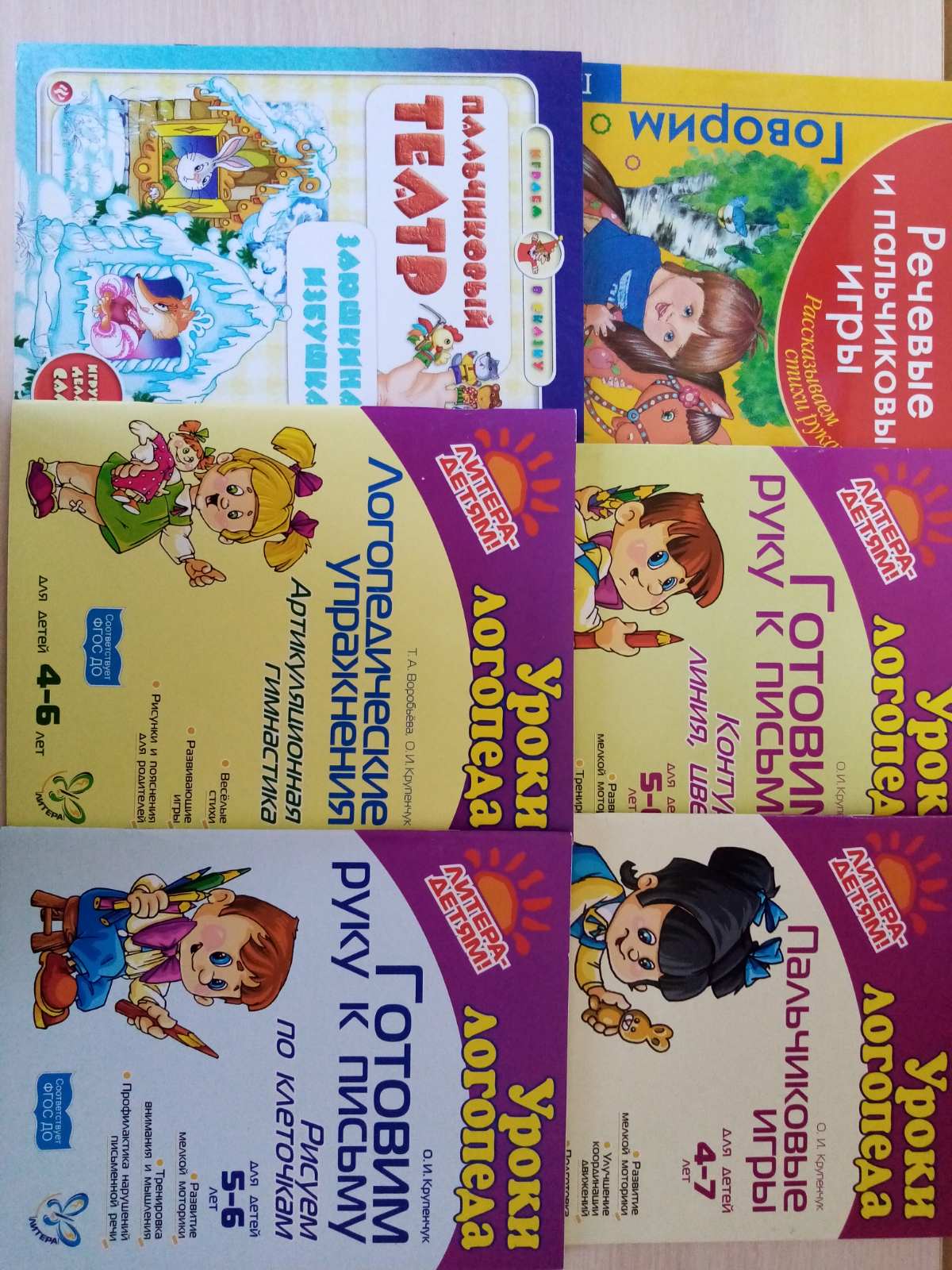 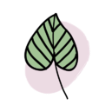 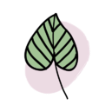 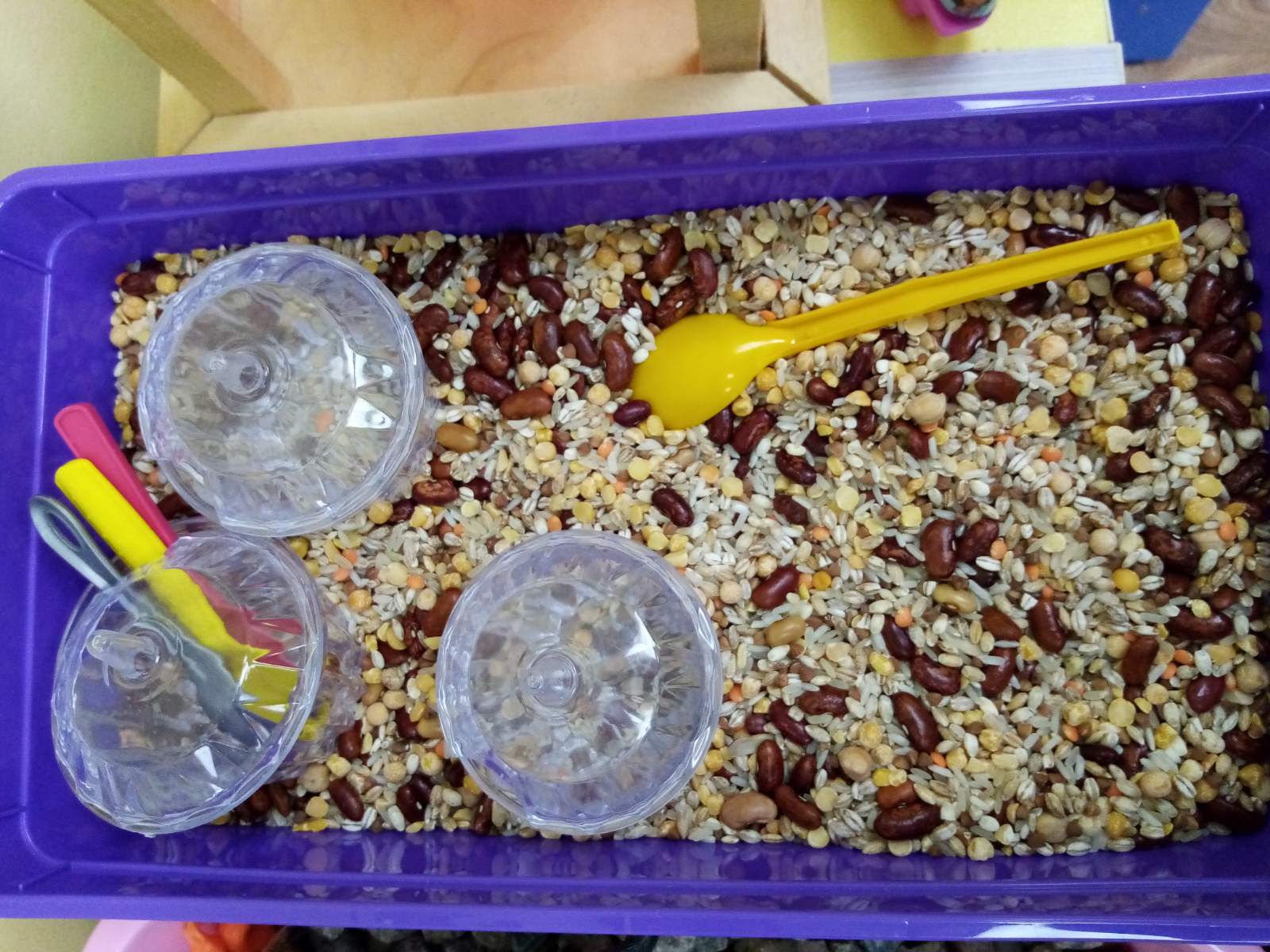 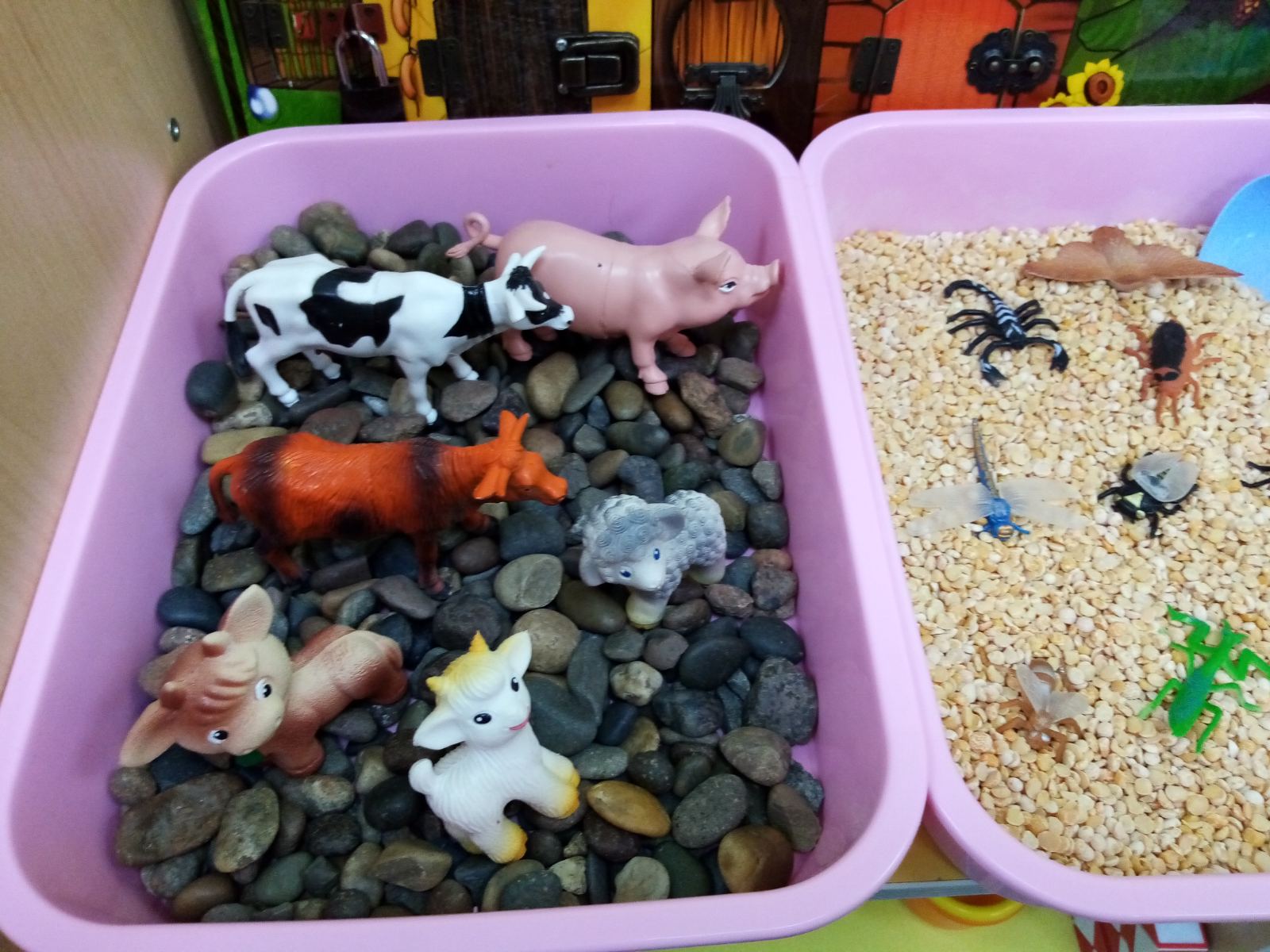 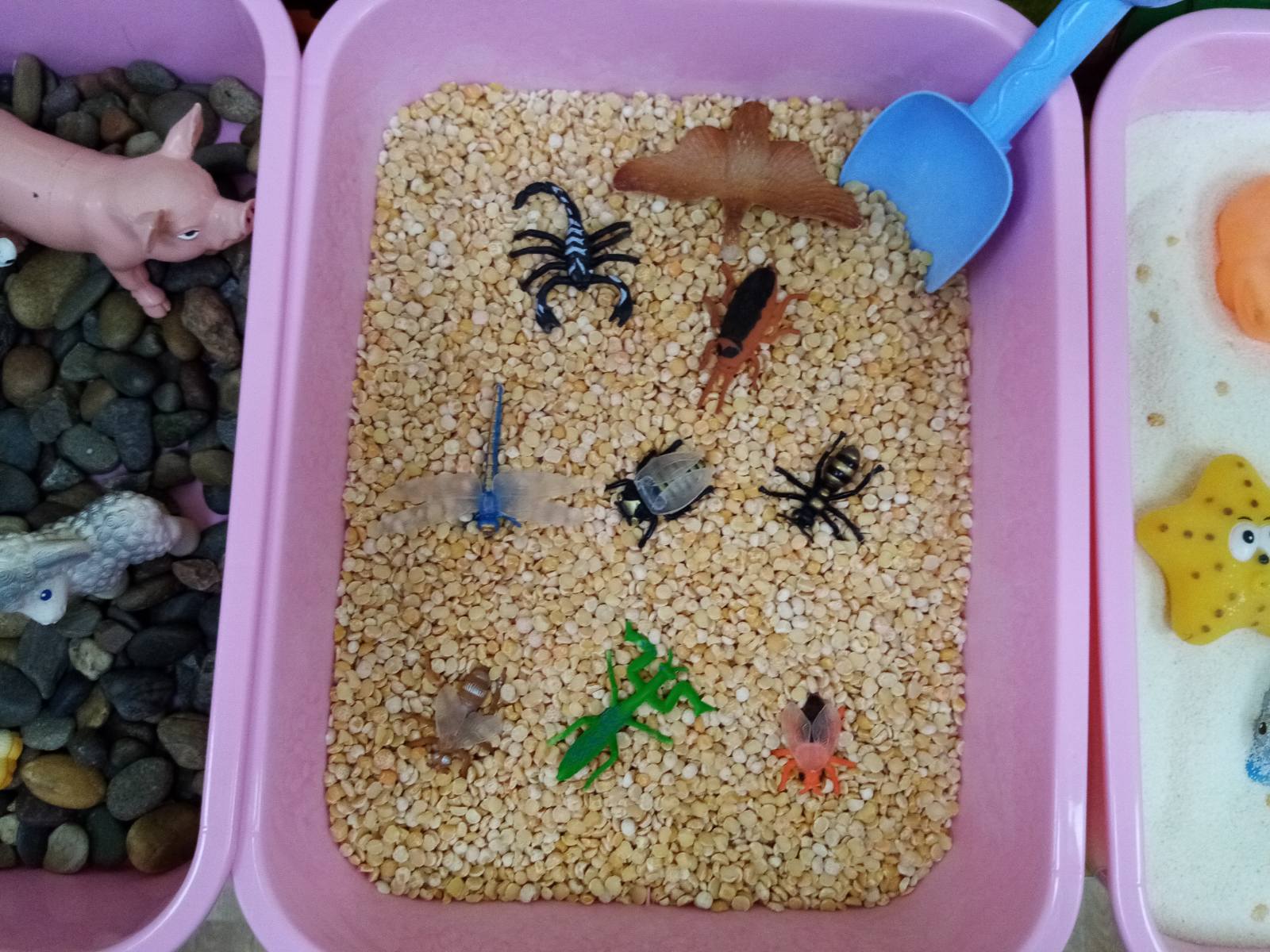 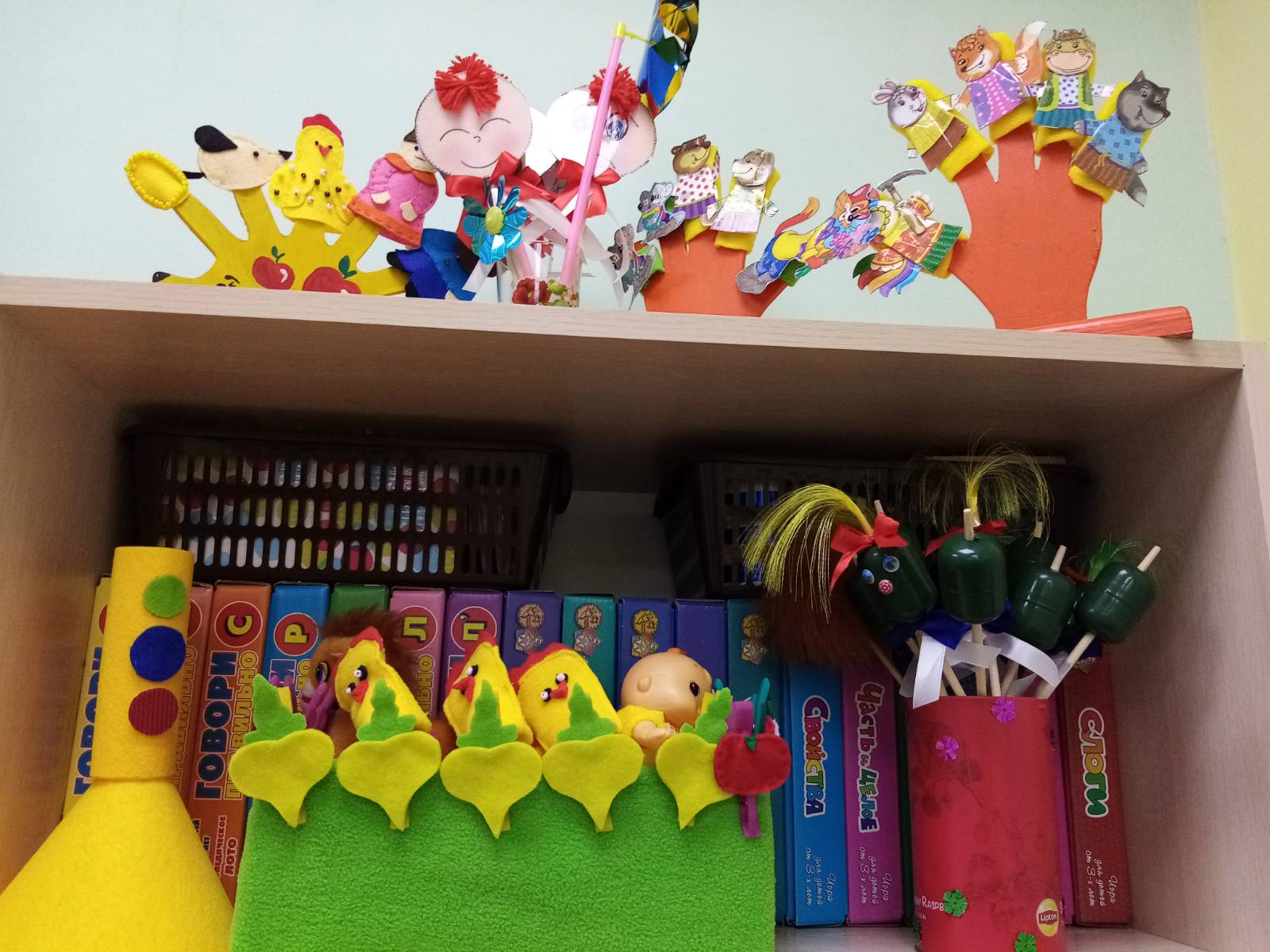 Центр 
раннего речевого 
развития
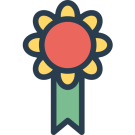 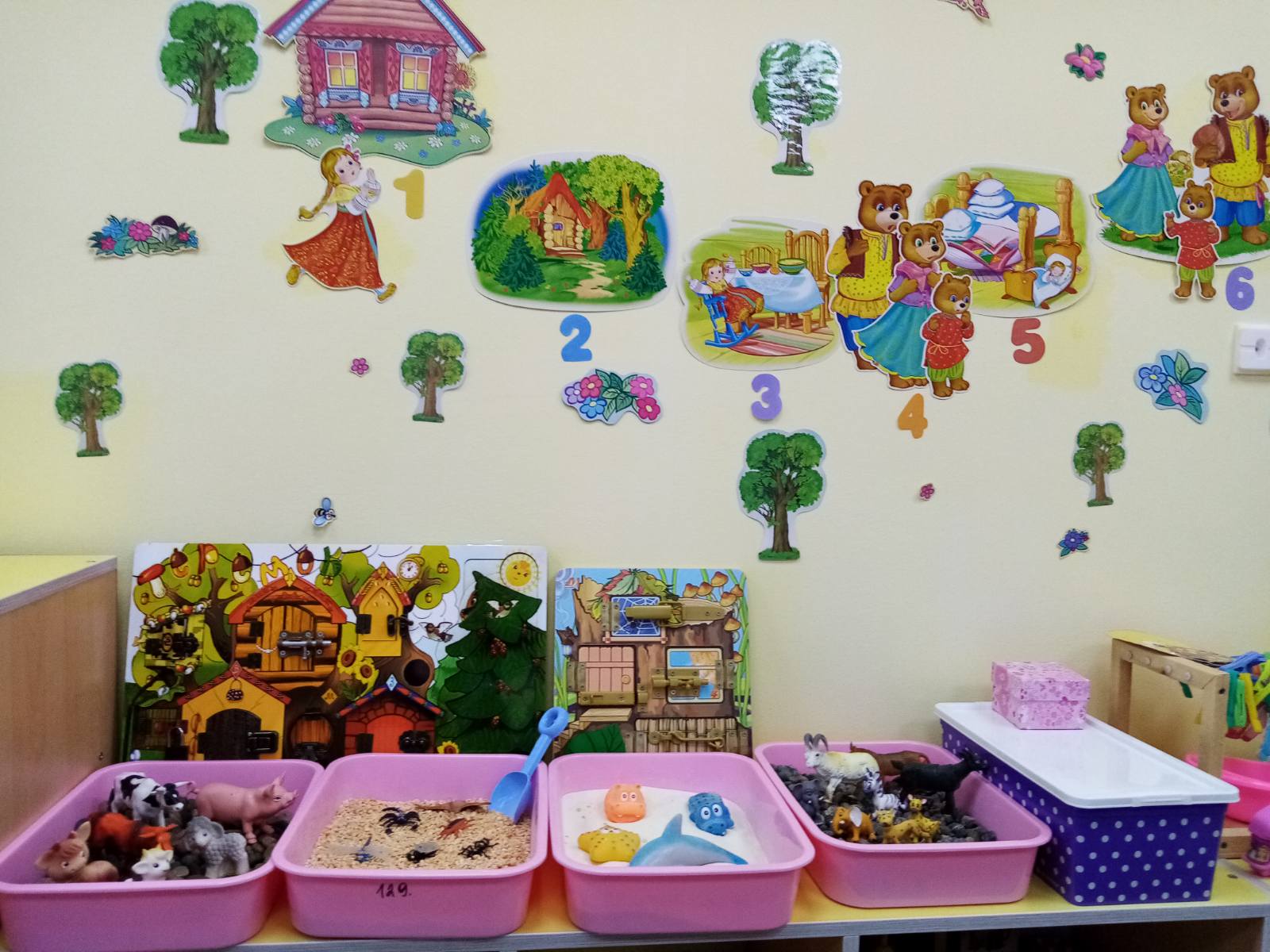 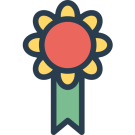 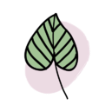 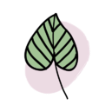 Центр развития артикуляционной моторики и постановки звуков
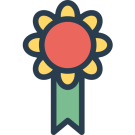 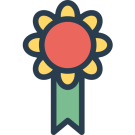 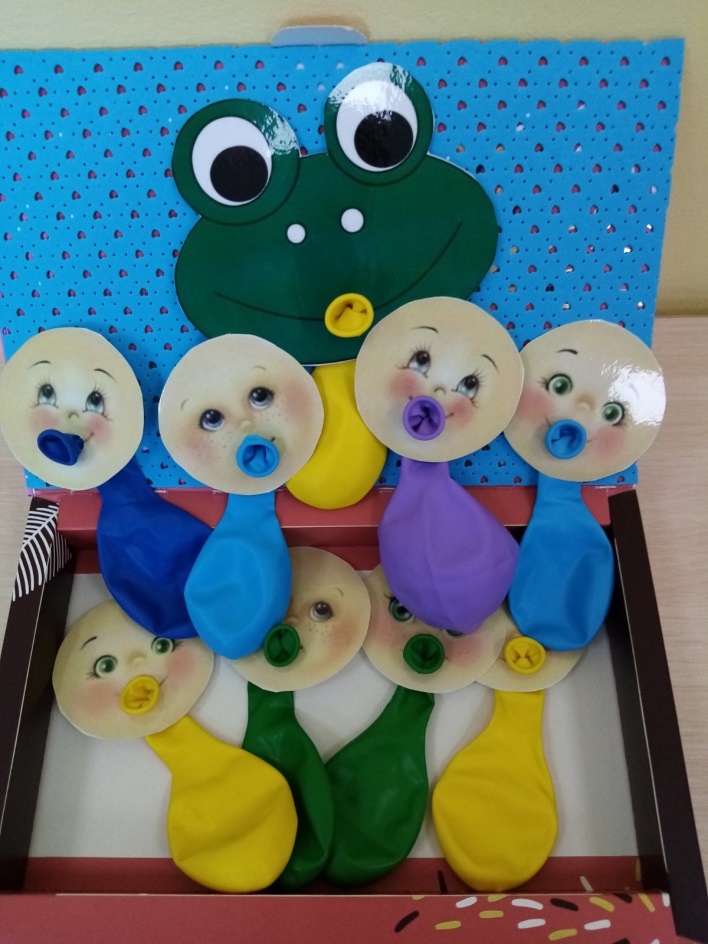 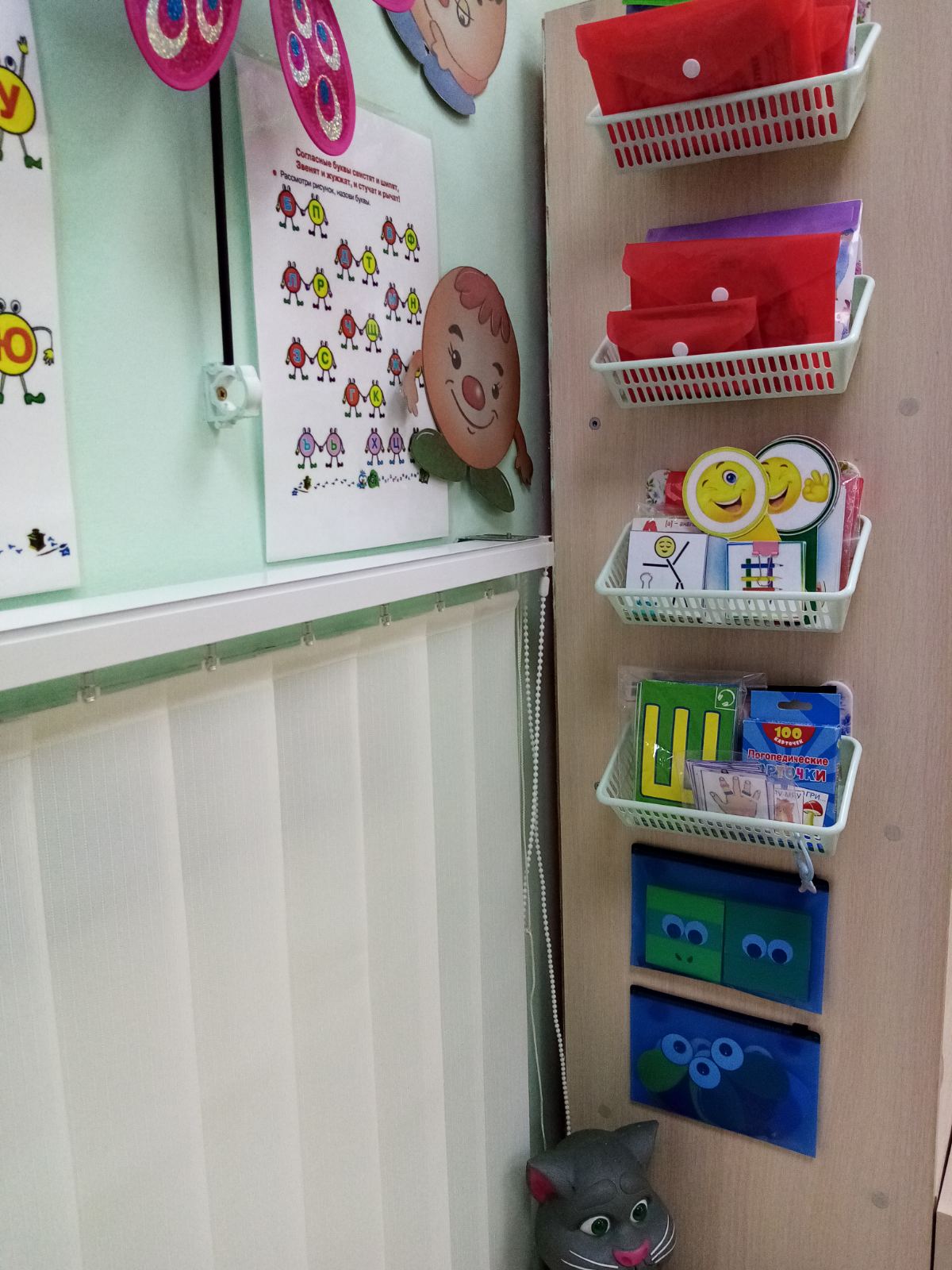 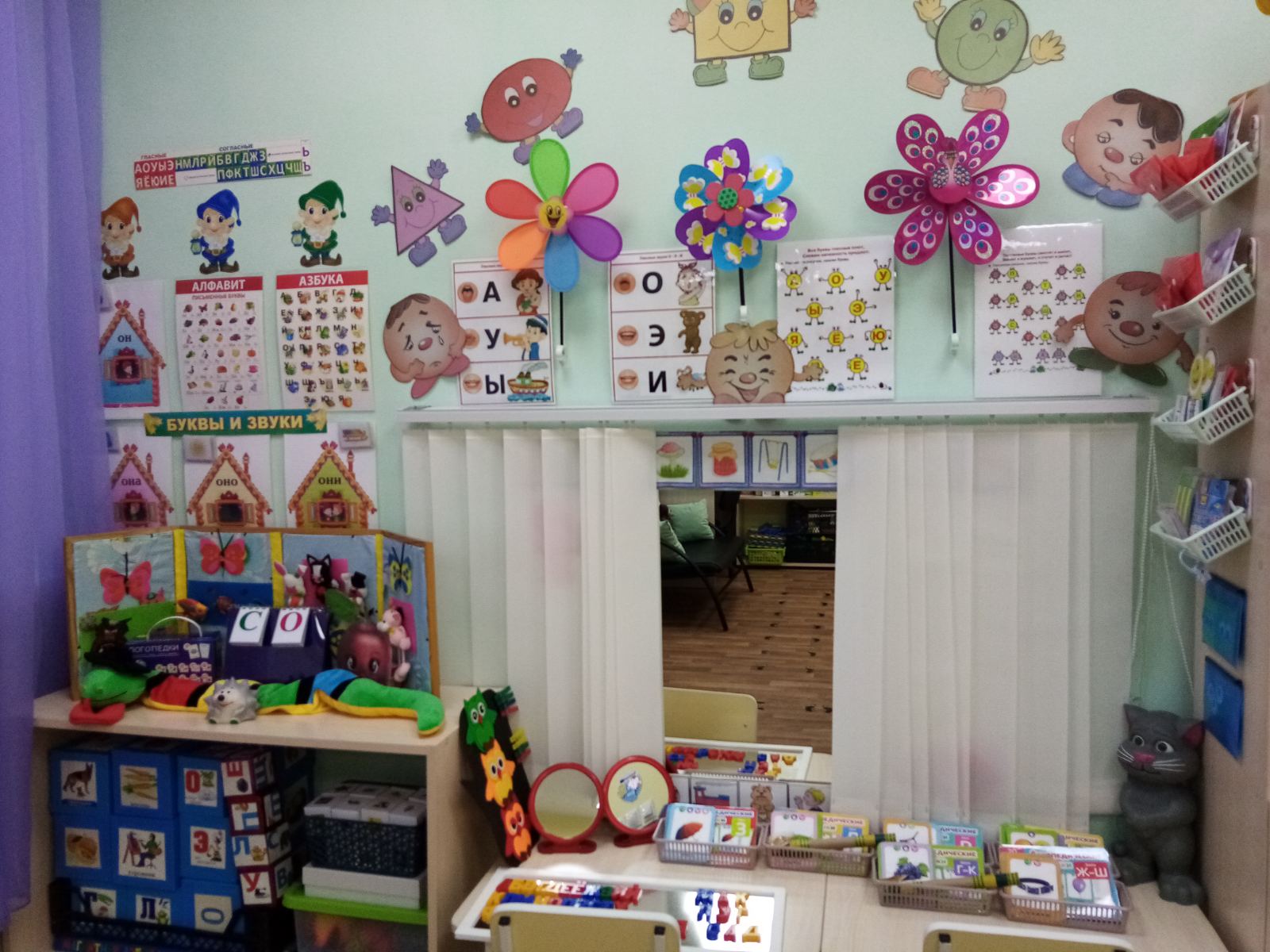 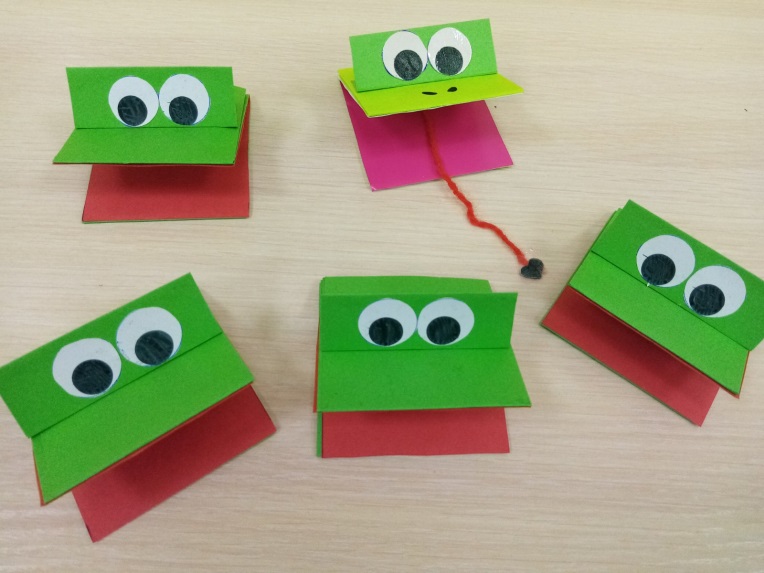 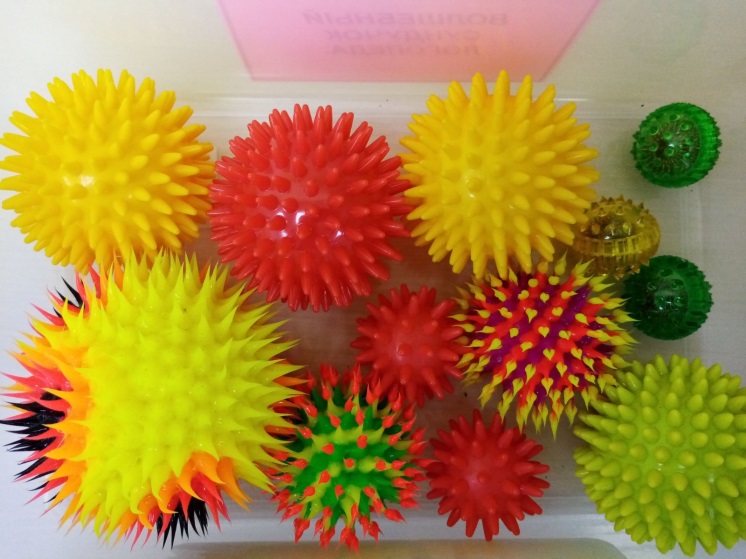 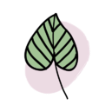 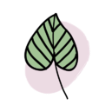 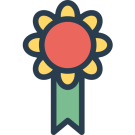 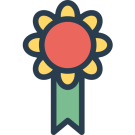 Игра – ведущий вид деятельности в дошкольном возрасте, поэтому часть кабинета представлена в виде 
ИГРОТЕКИ РЕЧЕВЫХ ИГР
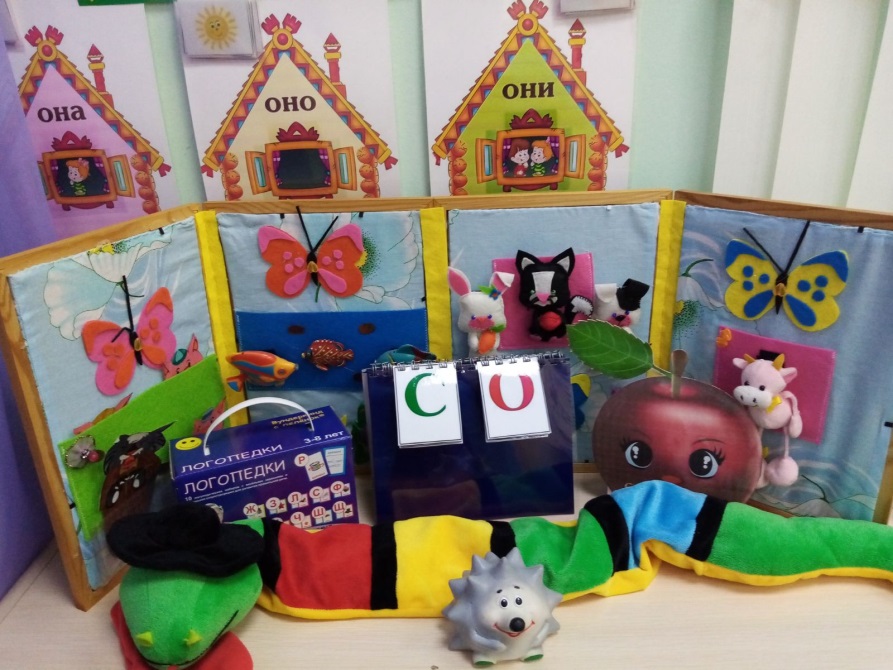 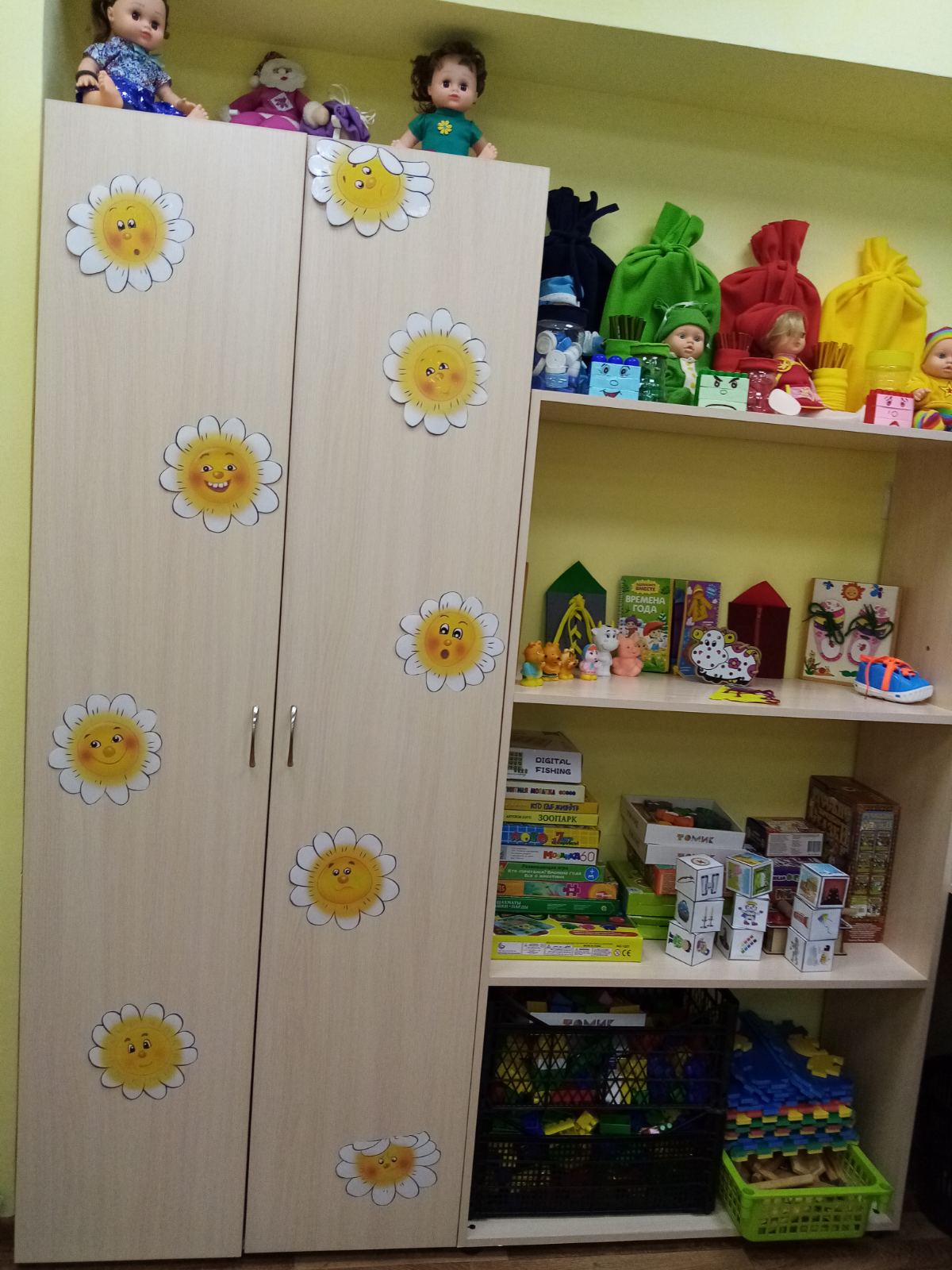 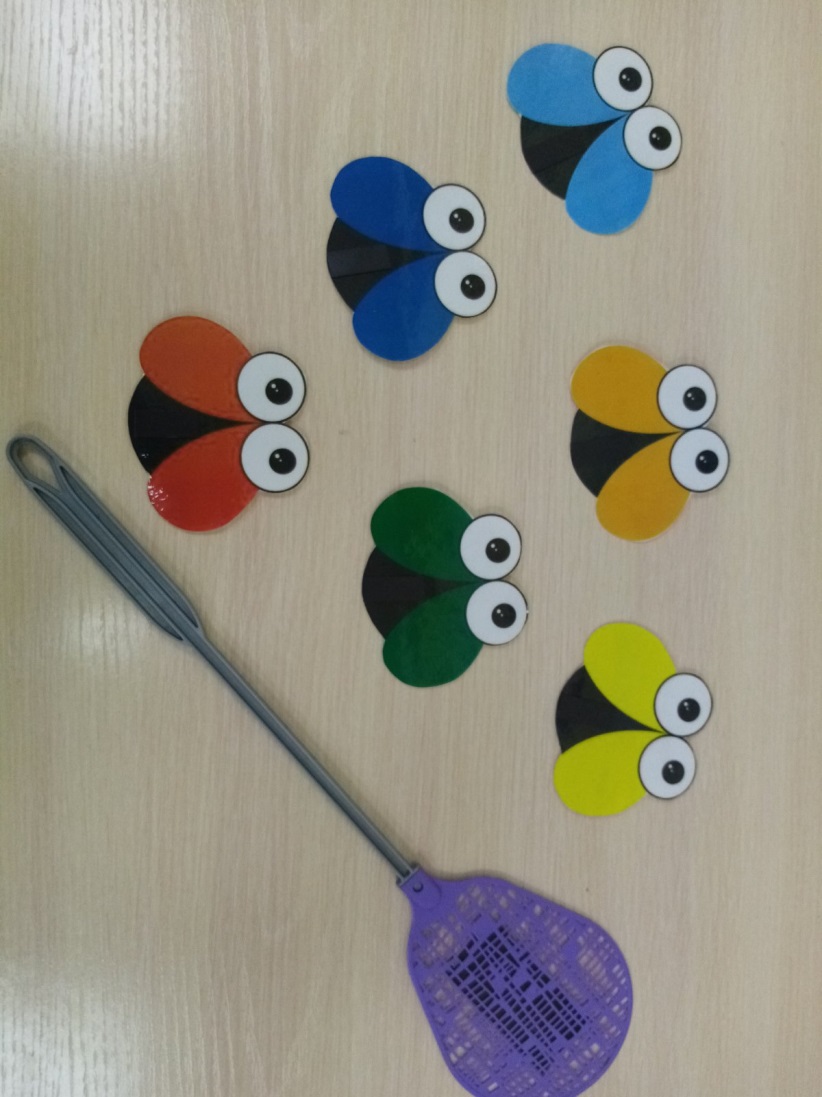 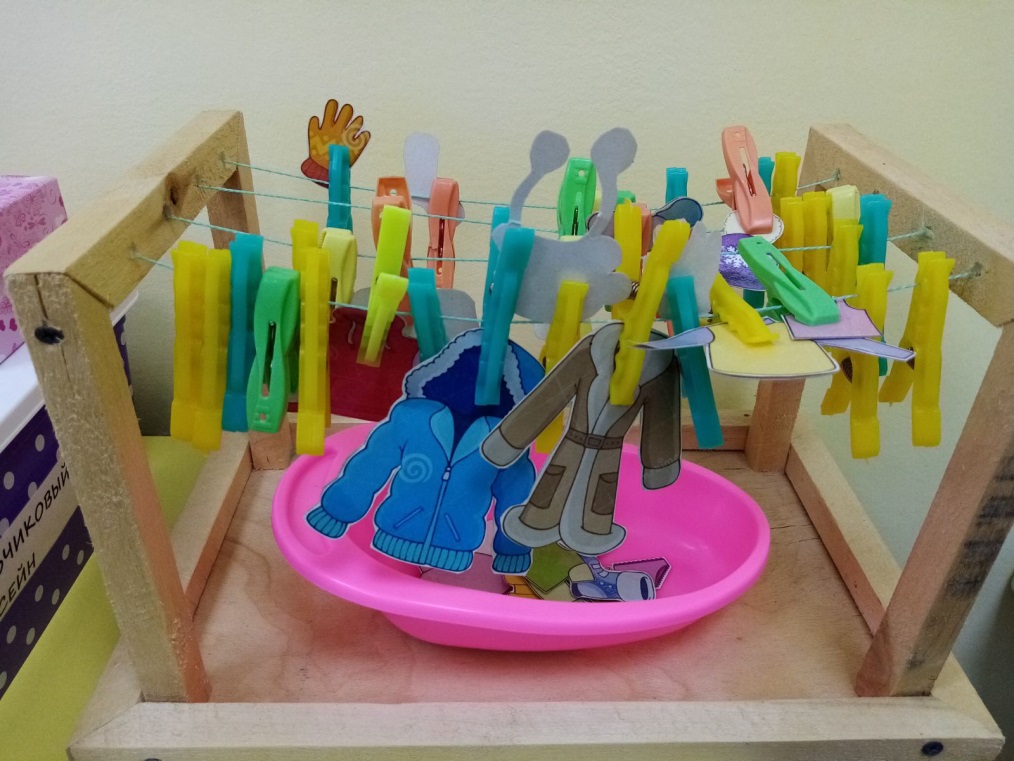 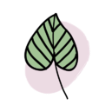 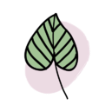 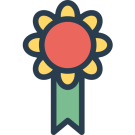 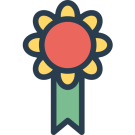 Центр обучения грамоте, чтению
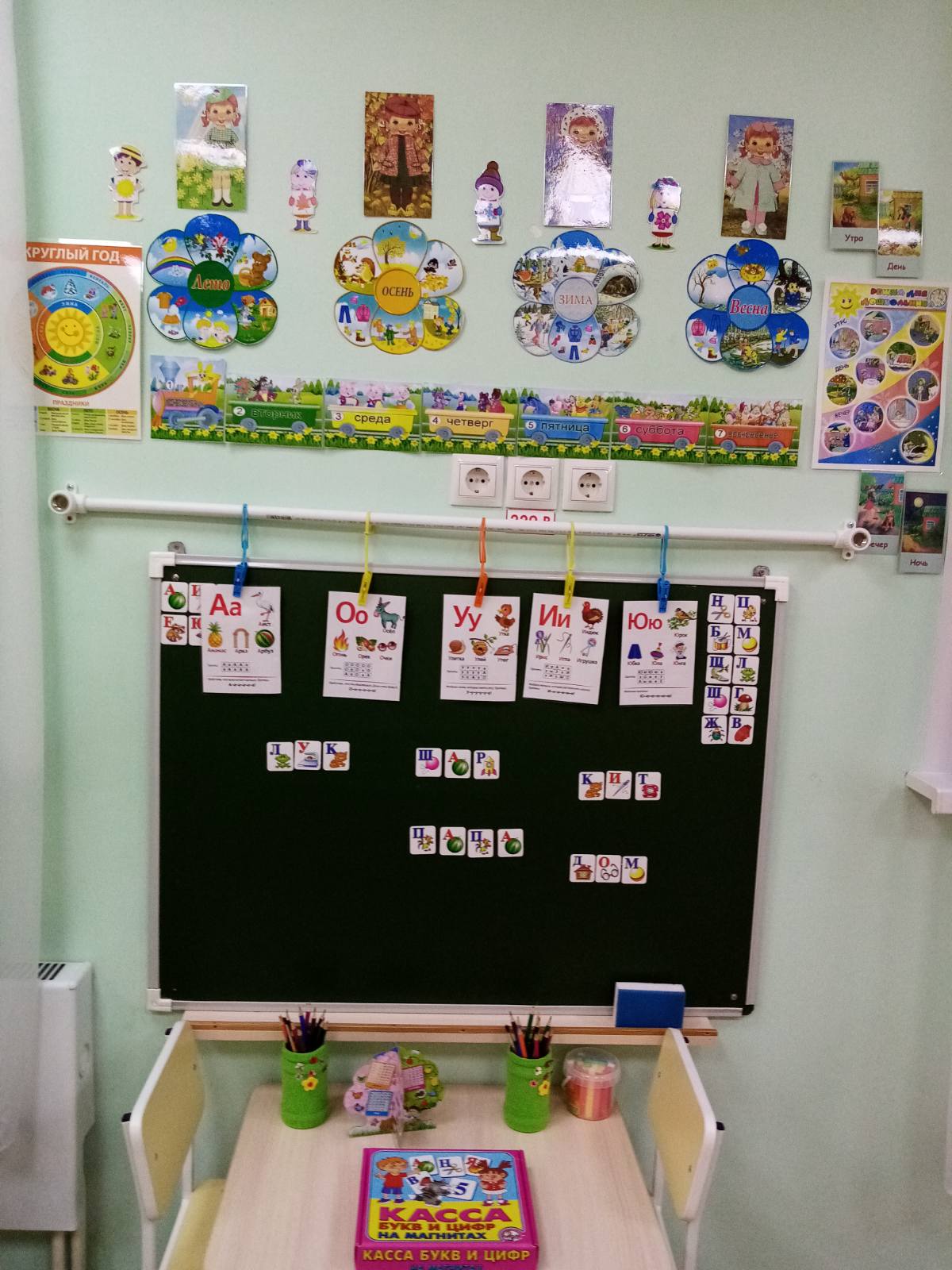 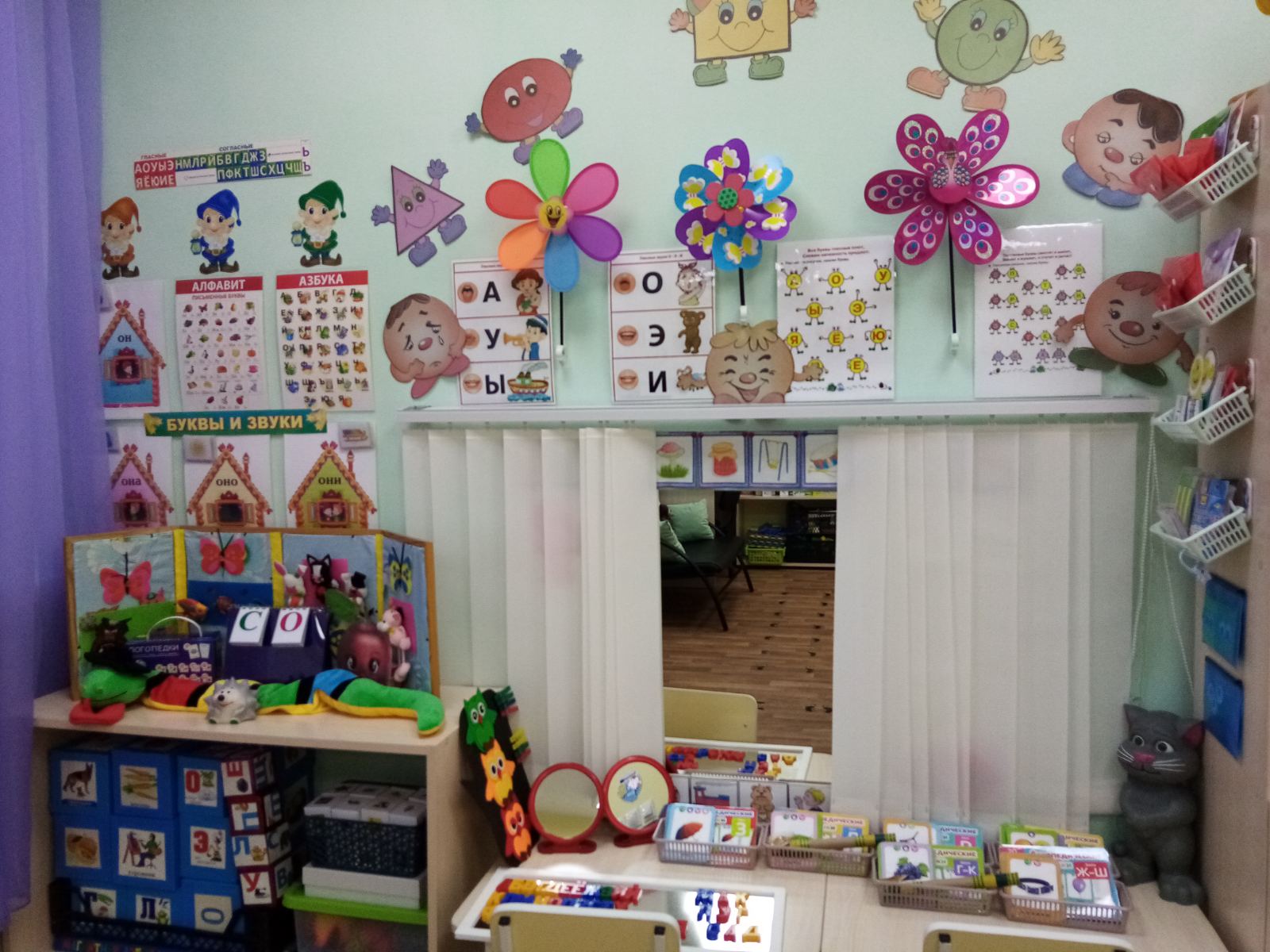 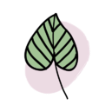 Взаимодействие с воспитателями и родителями неотъемлемая часть коррекционного процесса
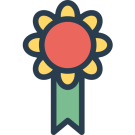 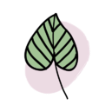 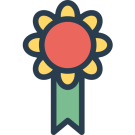 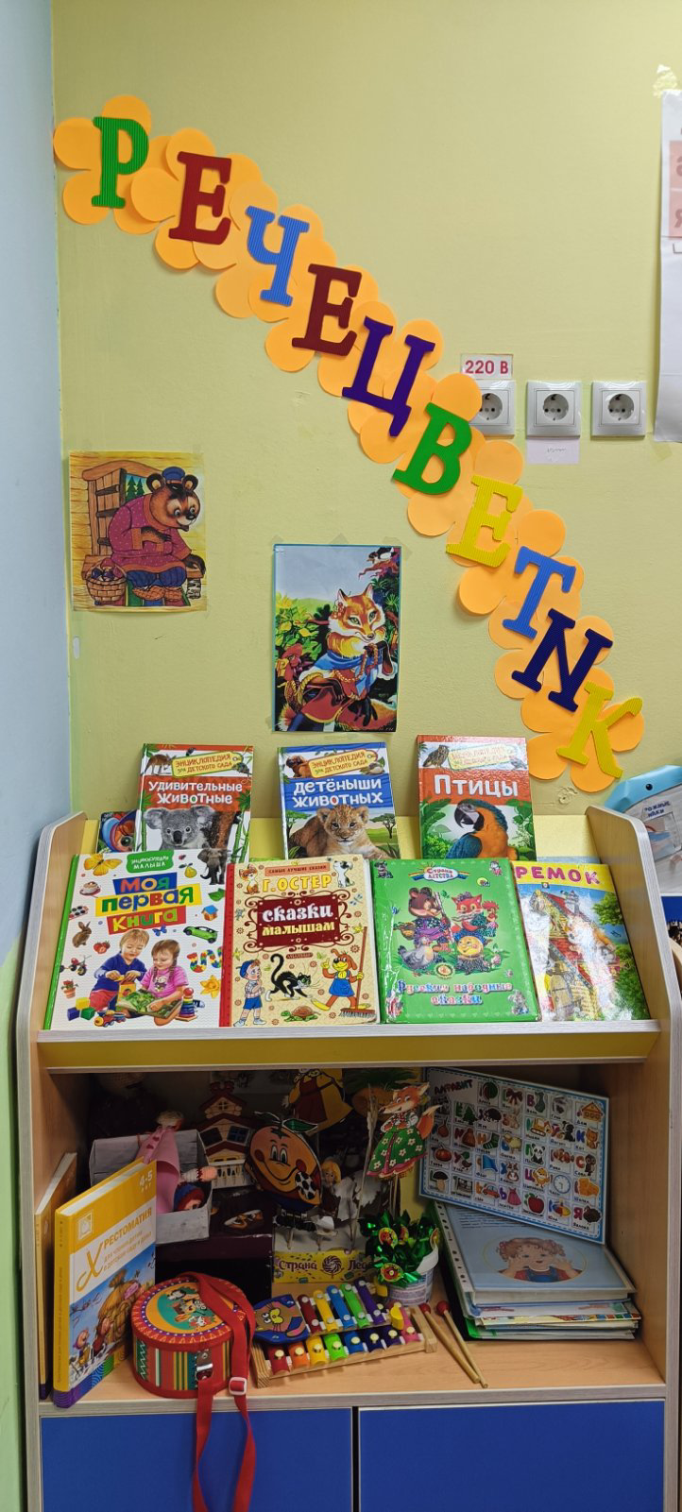 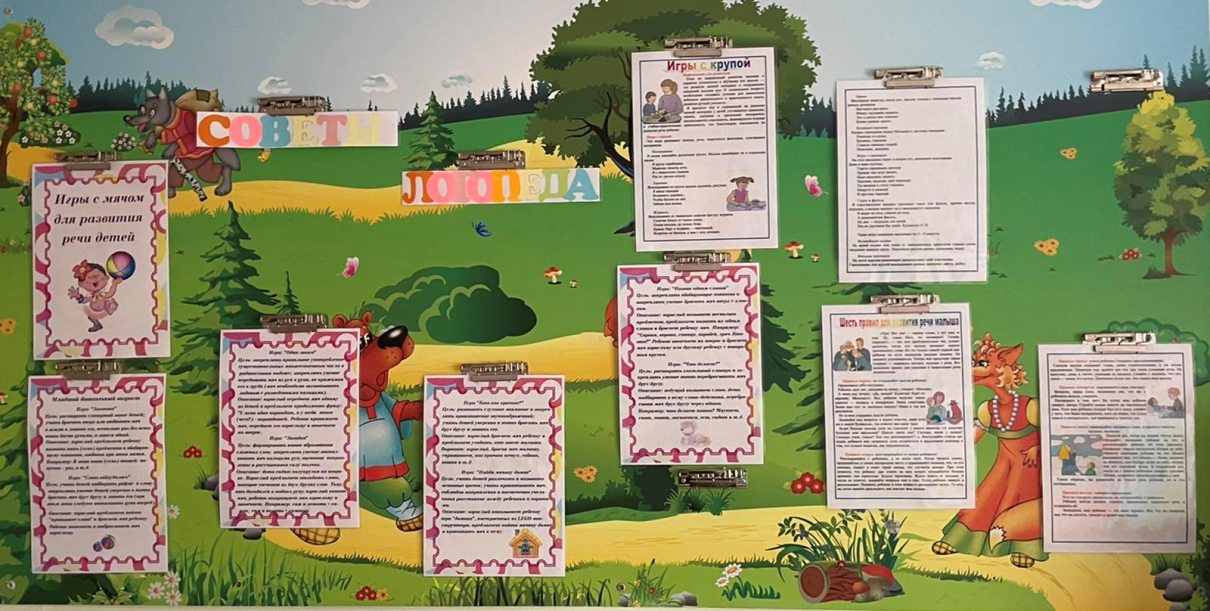 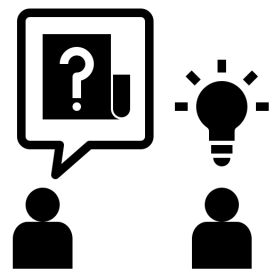 Коррекционный уголок в группе
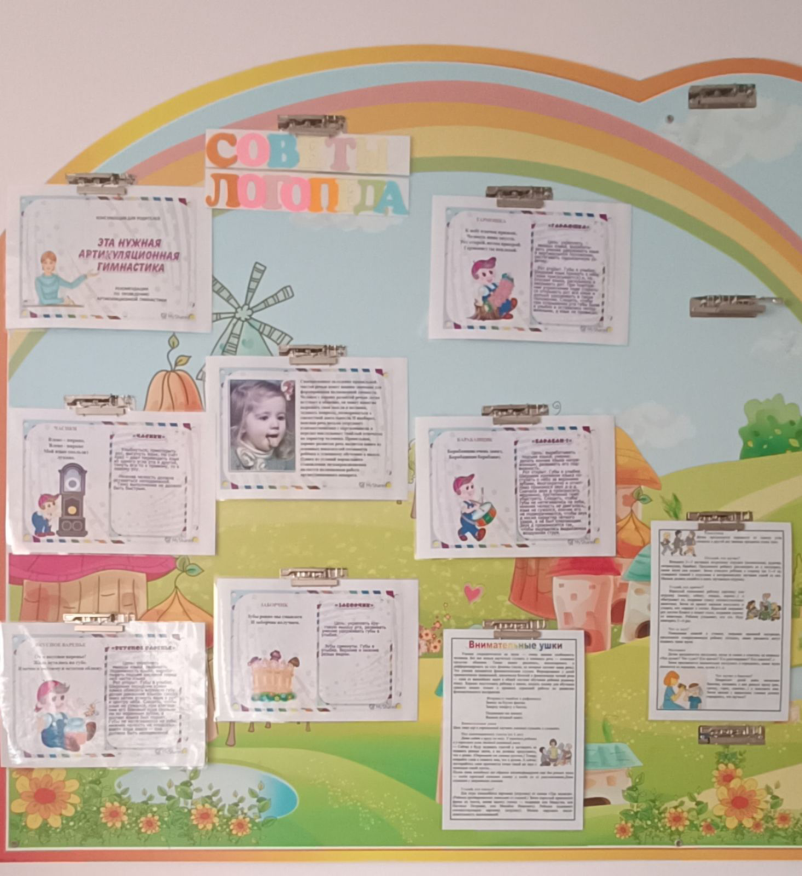 Информационные стенды для родителей
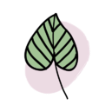 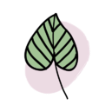 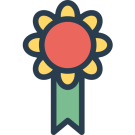 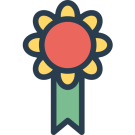 Пособия изготовленные своими руками
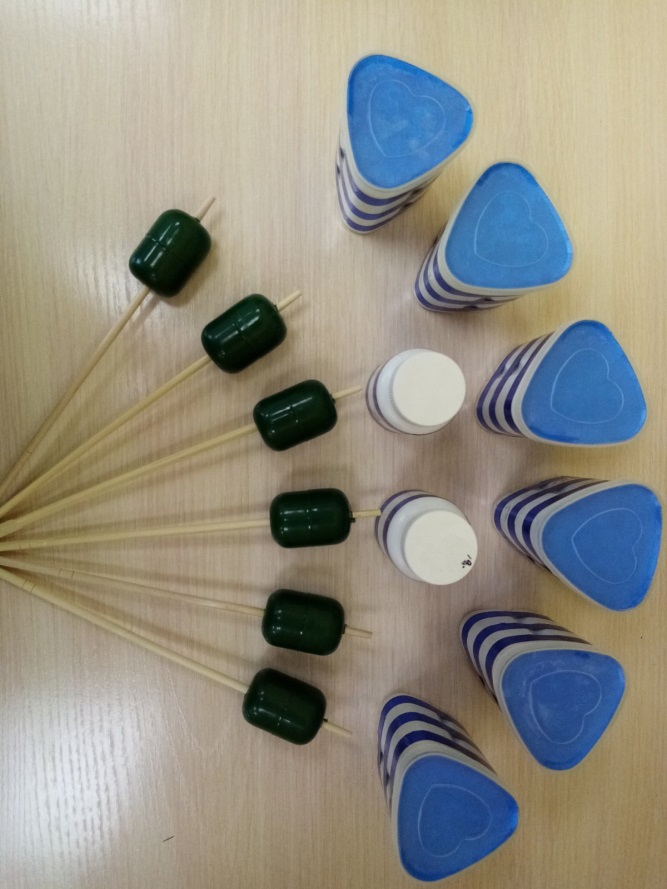 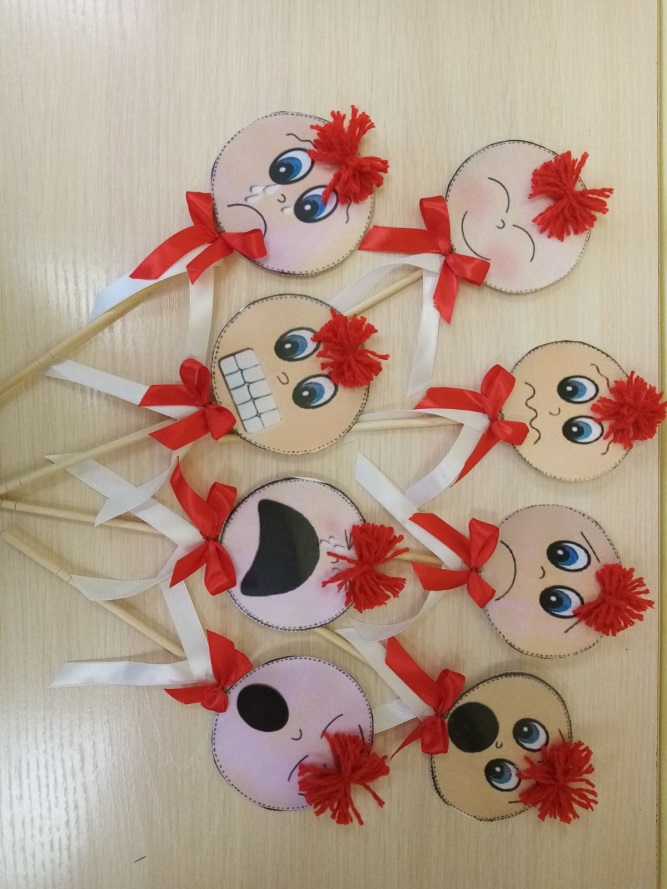 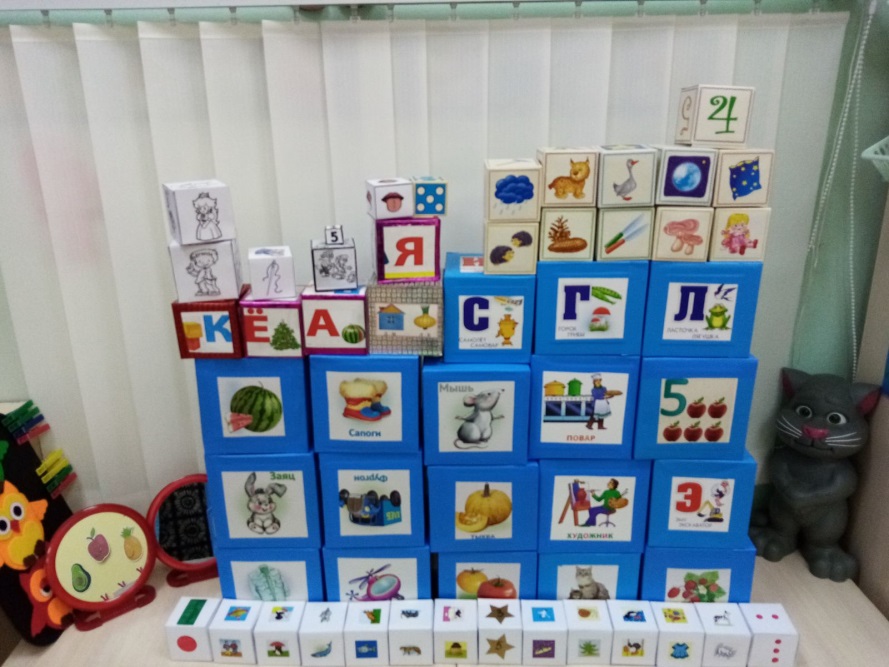 «КУБИКОГОРОД»

Цель: развитие звукопроизносительной и лексико-грамматической сторон речи у детей старшего дошкольного возраста с общим недоразвитием речи с использованием развивающего дидактического пособия «Кубикогород»
«ИГРЫ С ПИКТОГРАММАМИ»

Цель: научить детей правильно распознавать мимические выражения, соответствующие определенным эмоциям, в целом и по одному элементу (глазам, бровям, рту); научить дифференцировать эмоции, близкие по мимическому выражению
«ШУМОВЫЕ КОРОБОЧКИ»

Цель: развитие слухового восприятия, умения различать и дифференцировать шумы, тренировка концентрации внимания, логики. Умение составлять пары одинаковых шумов. Подготовка к музыкальным занятиям, к работе в тишине
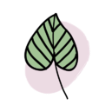 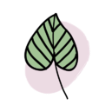 Пособия изготовленные своими руками
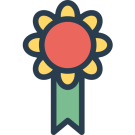 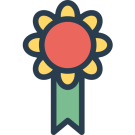 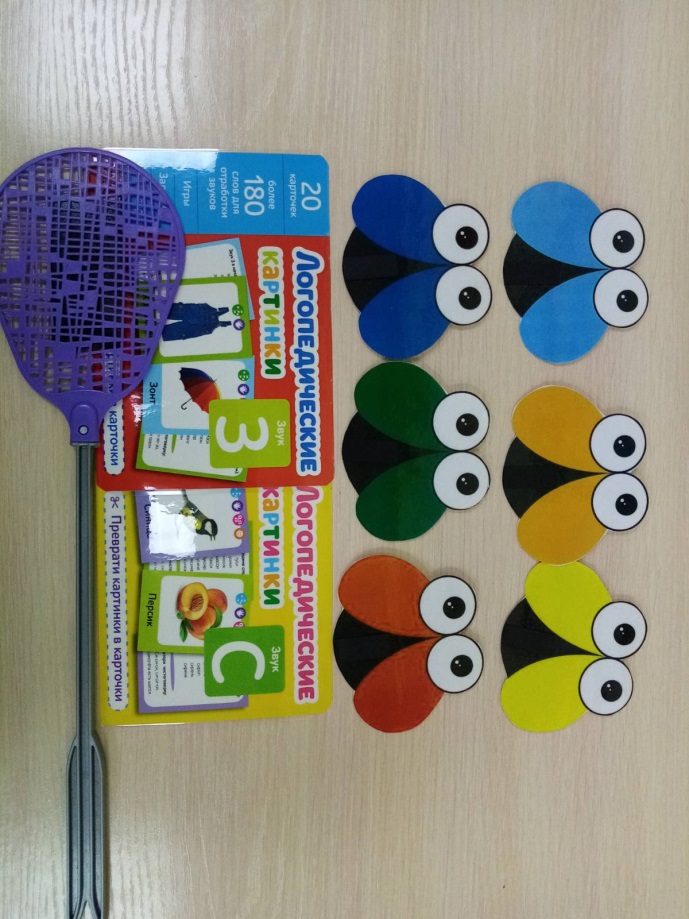 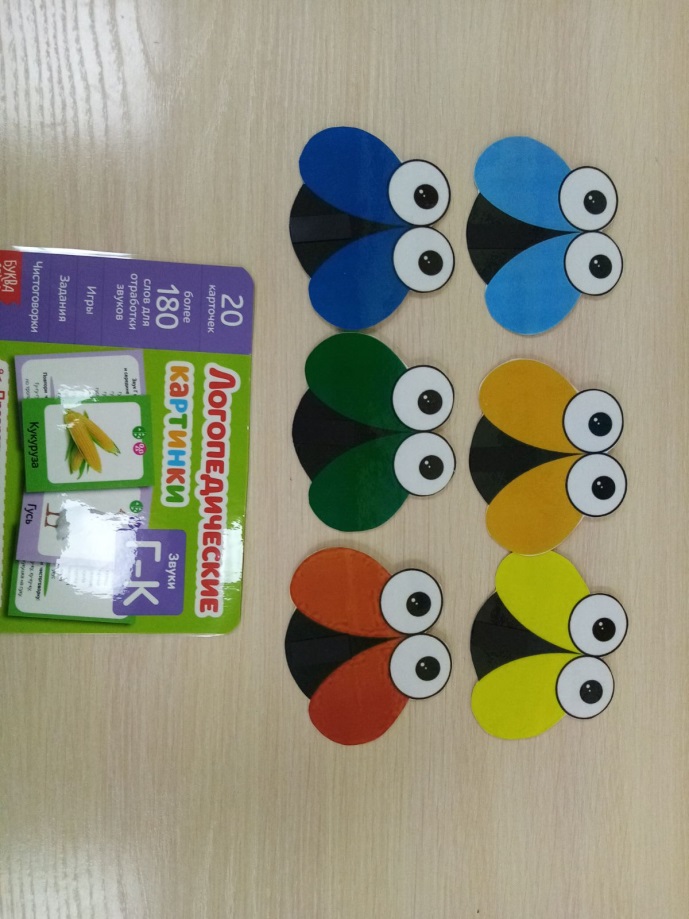 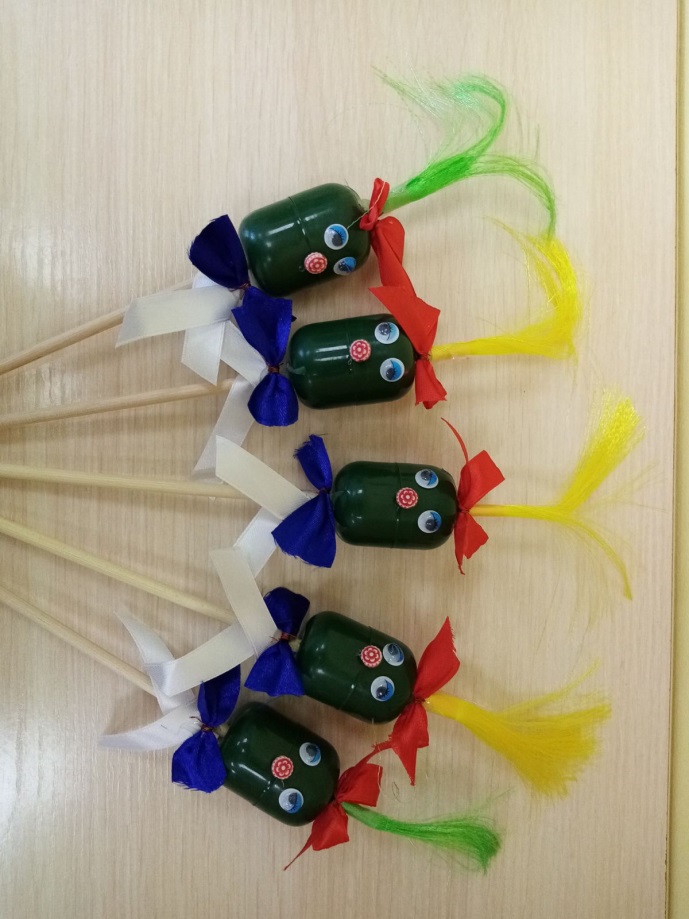 «ДУЕТ ВЕТЕРОК»

Цель: Дифференциация ротового и носового дыхания
«ПОЙМАЙ МУХУ»

Цель: закрепить умение дифференцировать оппозиционные звуки, развивать мелкую моторику
«ПОЙМАЙ МУХУ»

Цель: закрепить правильное произношение звука в словах, развивать фонематическое восприятие
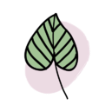 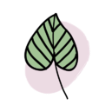 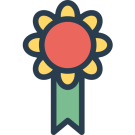 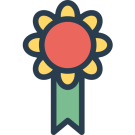 Коррекционно-развивающее пространство
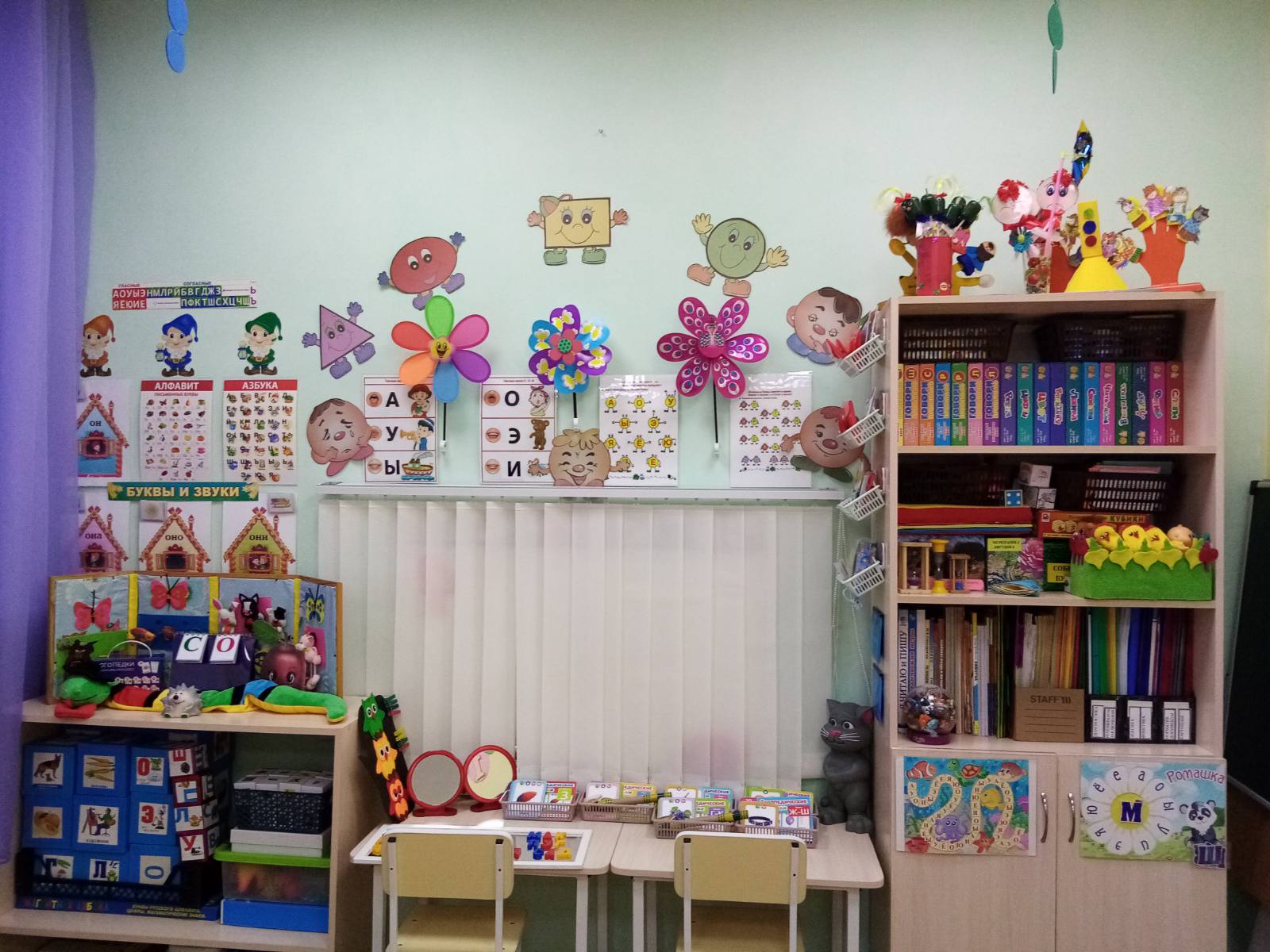 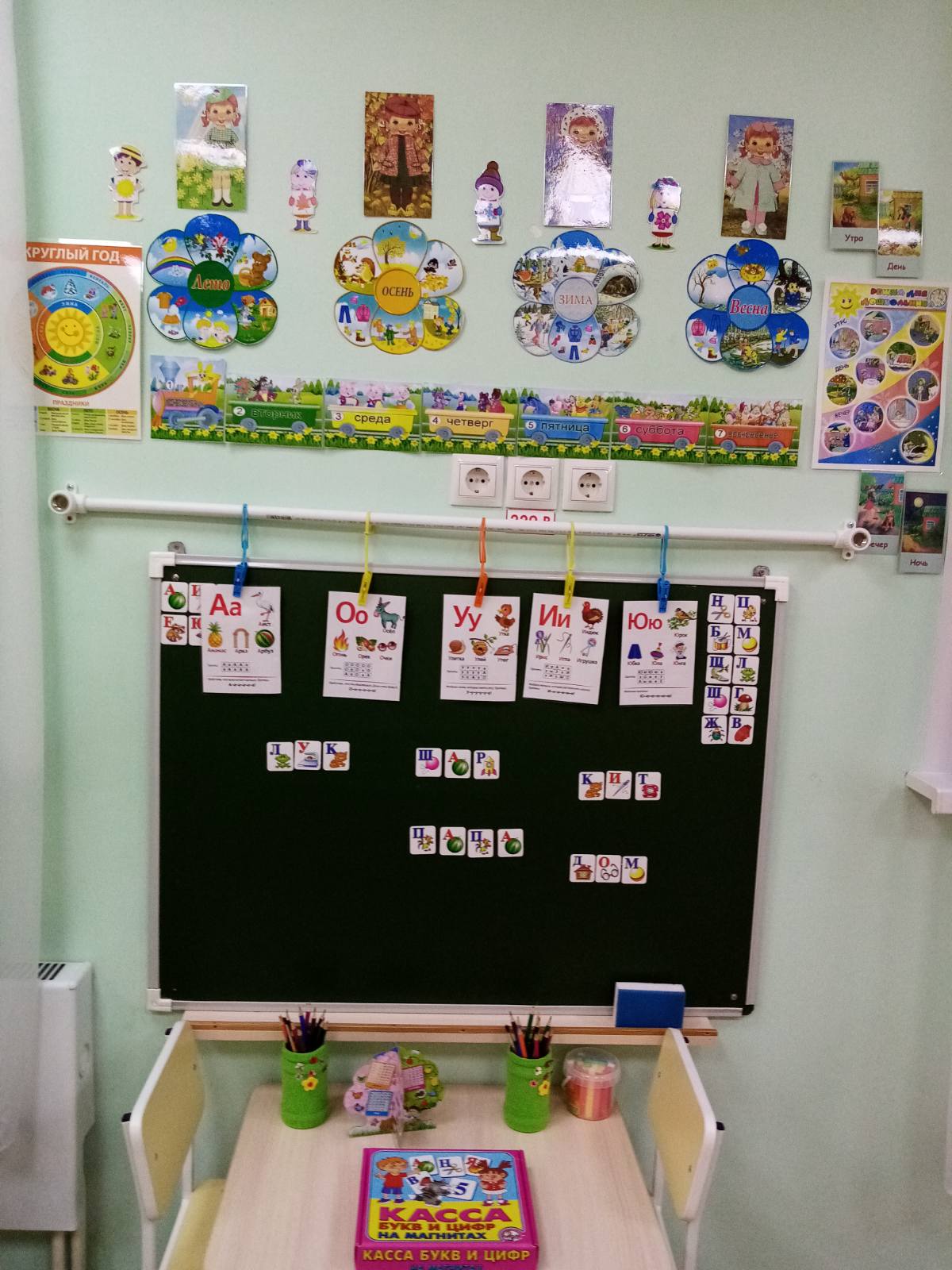 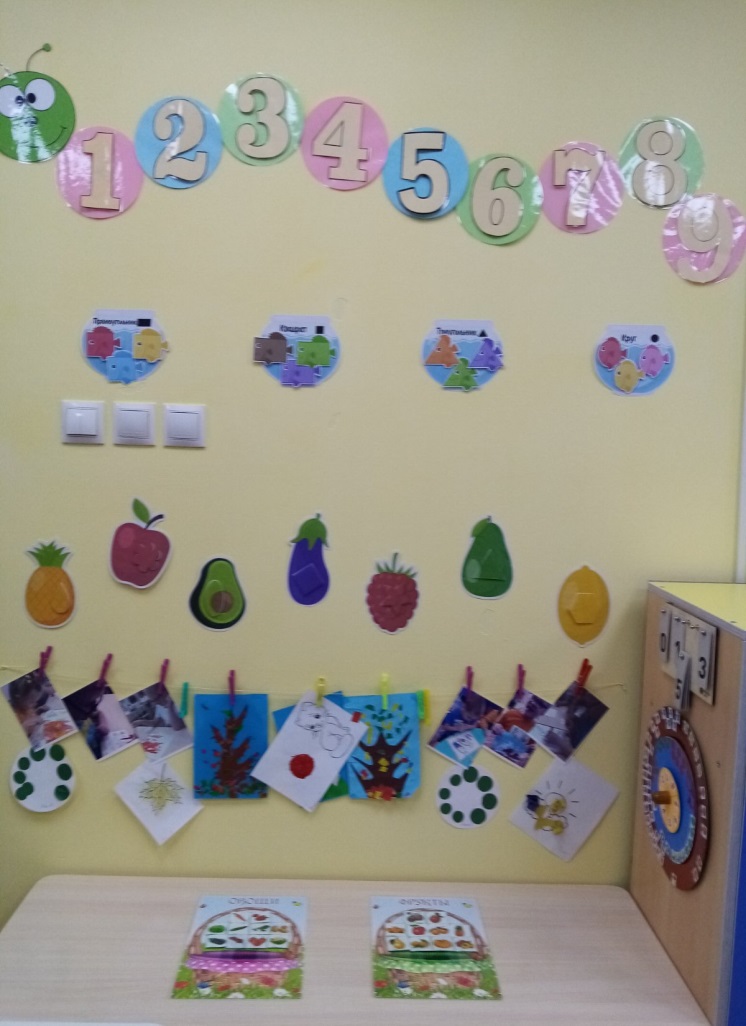 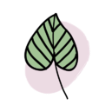 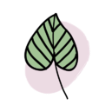 СПАСИБО ЗА ВНИМАНИЕ!
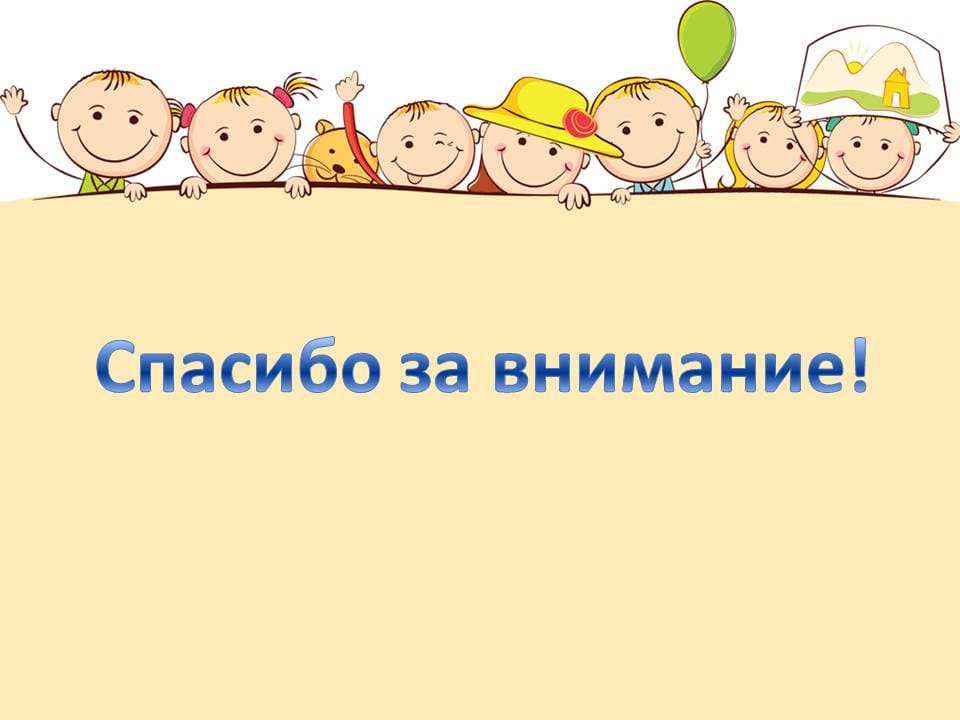 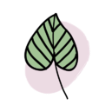 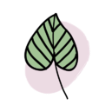